Qari mill-Ktieb tal- 
Profeta Ġona
Ġona 4, 1-11
Il-maħfra ta’ Alla lin-nies ta’ Ninwè xejn m’għoġbot lil Ġona, u nkorla. U talab lill-Mulej u qal:
“Jaħasra, Mulej, mhux
dan kien kliemi meta kont għadni f’pajjiżi? Kien għalhekk li jien 
għall-ewwel ħrabt lejn
Tarsis, għax kont naf li int Alla ħanin u tagħder, tqil biex tinkorla, kollok tieba u jisgħob bik għad-deni. 
U issa, Mulej, ħudli ħajti,
nitolbok, għax għalija aħjar immut milli nibqa’  ħaj!”
U qal il-Mulej:
“Dan sewwa għalik li
tinkorla?”
Imbagħad Ġona ħareġ
mill-belt u qagħad in-naħa tal-Lvant tal-belt; tella’ għalih għarix hemmhekk,
u qagħad taħtu, għad-dell, biex jara x’kien se jiġri mill-belt.
U l-Mulej Alla ordna li
titla’ siġra tar-riġnu għal
Ġona, biex ikollu d-dell fuq rasu u teħilsu 
mill-ħsara. Ġona feraħ wisq bis-siġra. 
Imma kif sebaħ l-għada,
Alla bagħat dudu li mess
is-siġra u din nixfet. Ġara mbagħad li , kif telgħet 
ix-xemx, il-Mulej bagħat riħ jaħraq mill-Lvant,
ix-xemx qabdet tisreġ fuq ras Ġona, hekk li dan ħassu ħażin u xtaq li jmut, u qal:
“Għalija aħjar immut
milli nibqa’ ħaj.”
U qal Alla lil Ġona:
“Dan sewwa għalik li tinkorla għas-siġra?”
Iżda hu wieġeb:
“Iva, sewwa li nkurlajt
sal-mewt!”
Imbagħad qallu l-Mulej:
“Inti ġietek ħasra 
mis-siġra tar-riġnu, li la tħabatt għaliha u lanqas kabbartha int, u li f’lejl wieħed ġiet u f’lejl wieħed
marret! Mela jiena ma kellix tiġini ħasra minn Ninwè, il-belt il-kbira fejn hemm aktar minn mija 
u għoxrin elf ruħ li ma
jafux jagħżlu bejn il-lemin u x-xellug tagħhom, u fejn hemm ukoll ħafna bhejjem?”
Il-Kelma tal-Mulej
R:/ Irroddu ħajr lil Alla
Salm Responsorjali
R:/ Il-Mulej kollu 
tieba u fedeltà.
Ħenn għalija, Sidi,
għax lilek ngħajjat il-ħin kollu.
Ferraħ ruħ il-qaddej tiegħek,
għax lejk, Sidi, 
jien nerfa’ ruħi.
R:/ Il-Mulej kollu 
tieba u fedeltà.
Għax int, Sidi, 
twajjeb u taħfer,
kollok tieba għal 
kull min isejjaħlek.
Agħti widen, Mulej, 
għat-talba tiegħi,
isma’ l-leħen tal-ilfiq tiegħi.
R:/ Il-Mulej kollu 
tieba u fedeltà.
Il-ġnus kollha, li għamilt,
jiġu jinxteħtu quddiemek,
u jsebbħu ismek, Sidi.
Għax kbir int, u għemejjel tal-għaġeb tagħmel;
int waħdek Alla!
R:/ Il-Mulej kollu 
tieba u fedeltà.
Hallelujah, Hallelujah
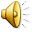 Intom irċevejtu l-Ispirtu li jagħmel minnkom ulied adottivi; u li bih aħna nistgħu ngħajtu:
 “Abba’! Missier!”
Hallelujah, Hallelujah
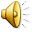 Qari mill-Evanġelju skont   
San Luqa
Lq 11, 1-4
R:/ Glorja lilek Mulej
Darba Ġesù kien qiegħed xi mkien jitlob. Kif spiċċa mit-talb, wieħed 
mid-dixxipli tiegħu qallu:
“Mulej, għallimna
nitolbu, bħalma Ġwanni wkoll għallem lid-dixxipli
tiegħu.”
U qalilhom:
“Meta titolbu, għidu:
Missier, 
jitqaddes ismek,
tiġi Saltnatek.
Ħobżna ta’ kuljum agħtina kuljum.
U aħfrilna dnubietna, 
għax aħna wkoll naħfru lil kull min hu ħati għalina, 
u la ddaħħalniex 
fit-tiġrib.”
Il-Kelma tal-Mulej
R:/ Tifħir lilek Kristu